Exeter Model and IDP Induction
Plan for the session Introduction and welcomeWho's Who? - Roles and ResponsibilitiesThe Exeter Model Curriculum Exeter Model ToolsLearning Conversations Supporting traineesIntroduction to the IDP  MentoringTransition between placementsQuestions and close
Coffee on arrival: 9.15am
Coffee break : 11am
Lunch : 12.30pm
Who's Who? - Getting to know each otherThere are three mentoring roles within the Exeter ModelInitial Teacher Education Co-ordinator (ITEC)Lead MentorReflective MentorOn your tables work together to decide which activities/ responsibilities go with each roleSome might fit into more than one role!
Feedback from task
Main points:
Lead Mentor is the person with biggest time commitment involved in the day to day training
Reflective Mentor is someone who supports the trainee to critically reflect and is very important in the overall development of the trainee, but not the day to day
The ITEC coordinates everything and has overall responsibility

Each role has its designated responsibilities in the Exeter Model (more information to follow)
Mentor responsibilities and behaviours may overlap as the skills and qualities for each role come from the National Standards for Mentoring (2016)
The Exeter Model Curriculum – a phased approach
Phase Instructions and Profile Descriptors
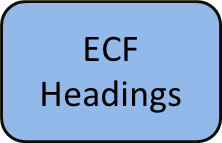 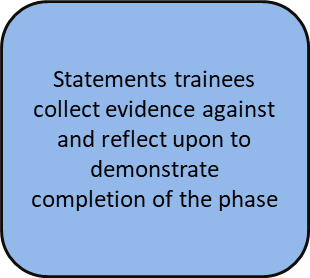 Assessment Points
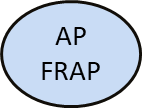 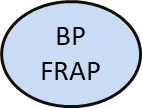 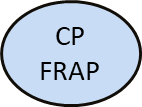 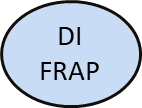 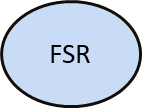 Formative Reflection on Achievement & Progress
Mentor Zone, bulletinsCurriculum blogs
Keep an eye on the bulletins and blogs!
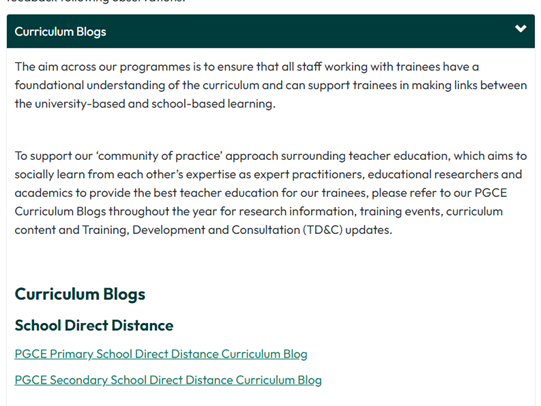 https://education.exeter.ac.uk/partnership/mentor_zone/welcome/
The Exeter Model Curriculum
Ruth Flanagan –  Director of Primary Education

Tom Ralph – Director of Secondary Education

Induction, Training and Feedback | Partnership with Schools | University of Exeter
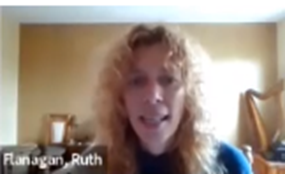 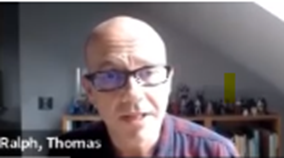 The Core Content Framework
The Ofsted Framework for ITT changed in September 2020, and, like the EIF for schools, is very much focused around the ‘Curriculum as the progression model’, built on the core idea that a well-planned curriculum, appropriately taught and assessed, will secure the training of excellent teachers.





 “The approach is built around the connectedness of curriculum, teaching and assessment within the ‘quality of education and training’ judgement” (ITE Framework Inspection Handbook 2020, p. 9)
Primary and Secondary PGCE
Purposeful Integration of the Primary and Secondary PGCE
Timetabling in each phase
Timetabling requirements
Primary: 
Trainees are based with the Lead Mentor (LM) but should also have the opportunity to experience all year groups across the key stage. LM should assist with arranging demonstrations in other year groups. 
Trainees should have the opportunity to teach all national curriculum subjects. 

Secondary: 
Trainees should be timetabled to teach their subject across Key Stage 3 and 4, with post 16 experience in schools with 6th Forms. Trainees do not need to be given independence with year 11 or 6th Form groups, but they do need to experience them.  They should also be timetabled with a tutor group. 
Trainees should be based in lessons with their LM for at least 50% of their timetable minimum
Framework Reflection
Exeter Model Framework
The Exeter Model Tools
Episode
Agenda
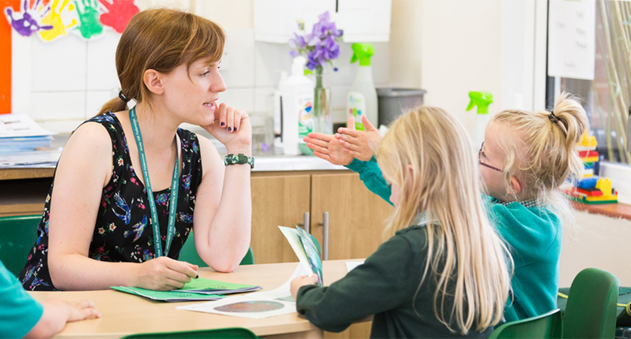 Demonstration
Episode and Lesson Planning
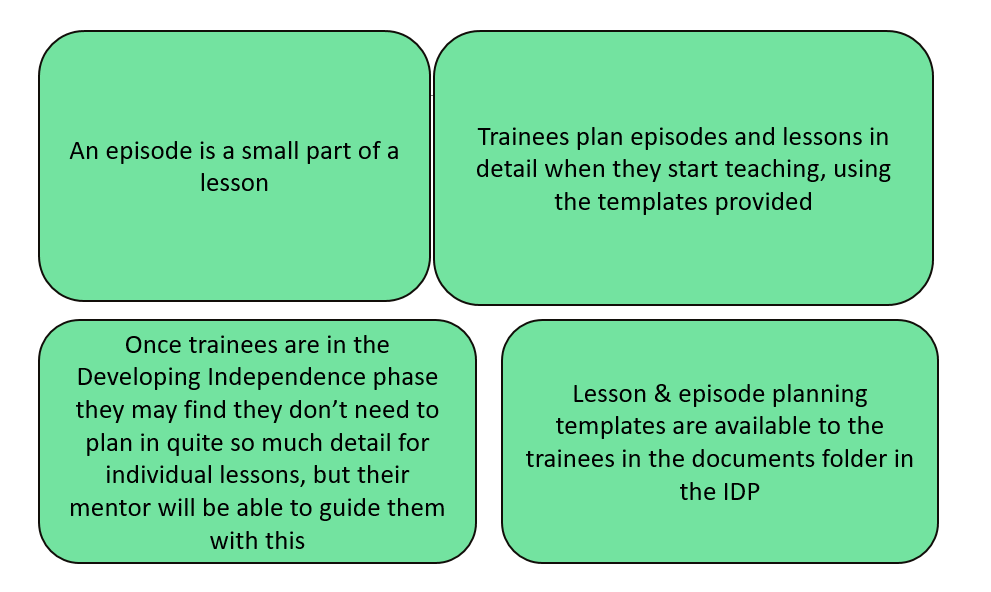 Episode and lesson observations
Observations can be conducted by teachers in the department as well as the Lead Mentor
Focus is on the impact of  teaching and pupil learning
2 formal lesson observations a week in BP & CP Phase 
More flexible in DI/EE Phase
Trainee to upload lesson plan in lesson observation template
The observer references the profile descriptors against the practice observed. See Phase Instructions and Profile Descriptors
Teacher notes the Areas of Strength and Areas for Development and completes a summary
Observations and Feedback- IDP template
Demonstrations and Agendas – 2 a week
Learning focuses for Demos and Agendas
Example Demonstration
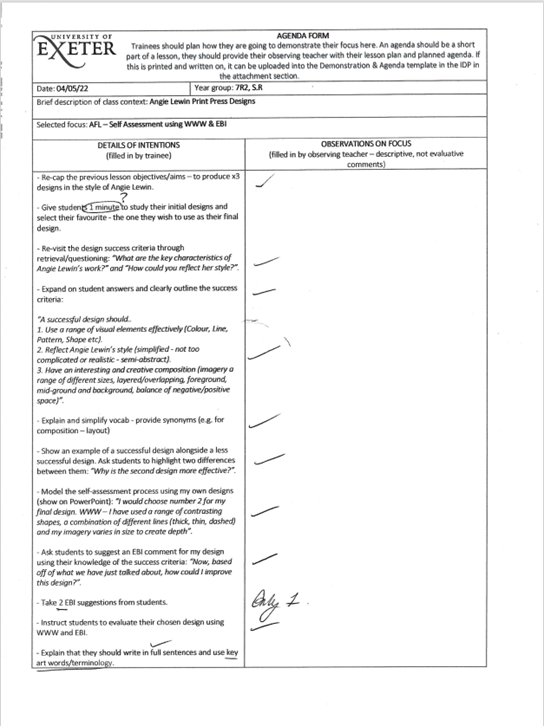 Agendas
The Agenda focuses on an aspect of the trainee’s classroom practice that they want (or need) to develop. 

 It acts as a ‘microscope’ on a single aspect of their teaching.   

 The trainee then analyses their teaching and writes a critical reflection, working out what effect they had on the pupils’ learning.  They write up their evaluation.
Demonstration and Agenda Template in IDP
Evaluating an agenda: the main objective
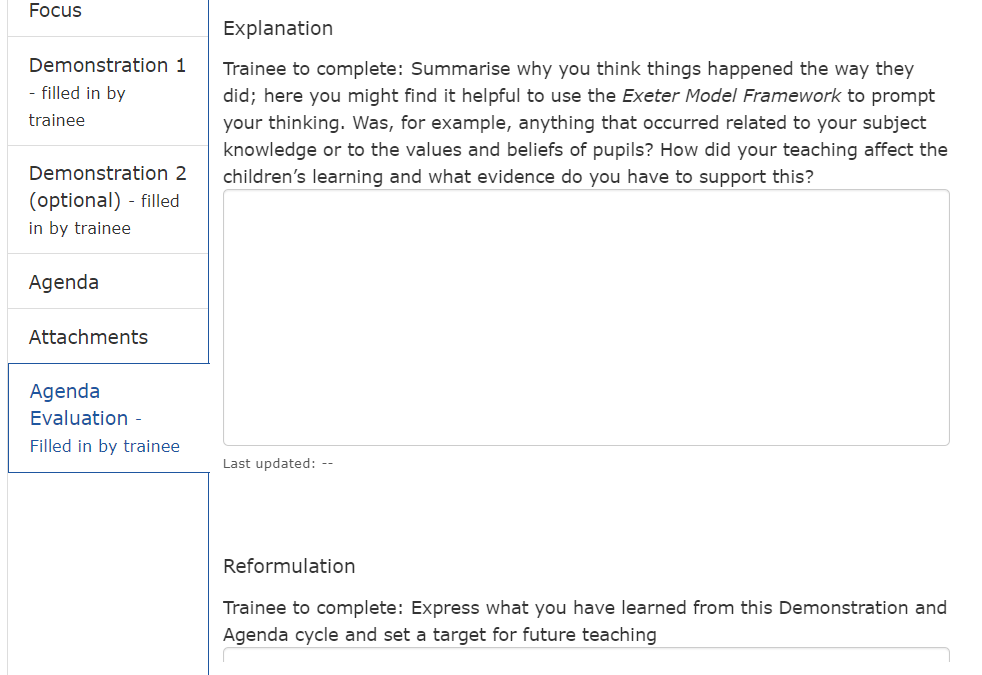 Trainees should draw on research and reading if possible. 
Agendas should be a challenge for the trainee.
Agendas should move the trainee’s teaching forward .
Demonstrations and Agendas provide evidence that a trainee can reflect critically on aspects of their own learning
Focused Reflections. DI and EE phase
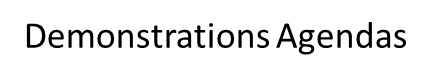 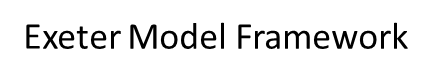 Trainee decides which focus to work on for 2 weeks
Trainee decides which focus to work on for 2 weeks
Additional Lesson Observations
Trainee evaluates progress with their chosen focus in a written reflection at the end of 2 weeks – WDMs with Lead Mentor continue every week to review progress
The Exeter Model Framework
Purpose of Mentoring Roles
The different mentoring roles complement each other to ensure that all aspects of the National Standards for school-based initial teaching training (ITT) 2016  are covered. The different roles exist to support theories of mentoring; there is more information about the theories in the Mentor Zone and in the handbook.

 Lead Mentors work with trainees in the classroom, supporting their development practically on a day to day basis
 Reflective Mentors meet trainees three times a placement to help them critically reflect about their teaching
 Lead Schools / ITECs are the first point of contact for the university and oversee the training within the school. 
 UVTs / Personal Tutors visit trainees on placement to support the trainee and the school mentors. They also offer pastoral support to trainees.
Learning Conversations
Weekly Development Meeting (WDM)
With Lead Mentor- one hour per week
review targets achieved since the previous weekly meeting
discuss the demonstrations, Agendas and evaluations completed in the previous week using the Exeter Model Framework
discuss feedback from observations
discuss trainee progress and include subject specific contexts where appropriate
review progress against the profile descriptors for the FRAP
identify weekly targets that focus on an aspect of practice, some of which are subject specific
decide which episode(s)/lesson (s) will be the subject of the written observation in the week ahead
agree appropriate demonstrations and Agendas to be carried out in the week ahead or, if the trainee is in the DI or EE phase, decide which Exeter Model tools will be used for the Focused Reflection
trainees should record the outcomes of the meeting on the Weekly Development Meeting record (there is a different WDM record for the Developing Independence and Extension and Enrichment Phases)
Weekly Development Meeting Template in IDP
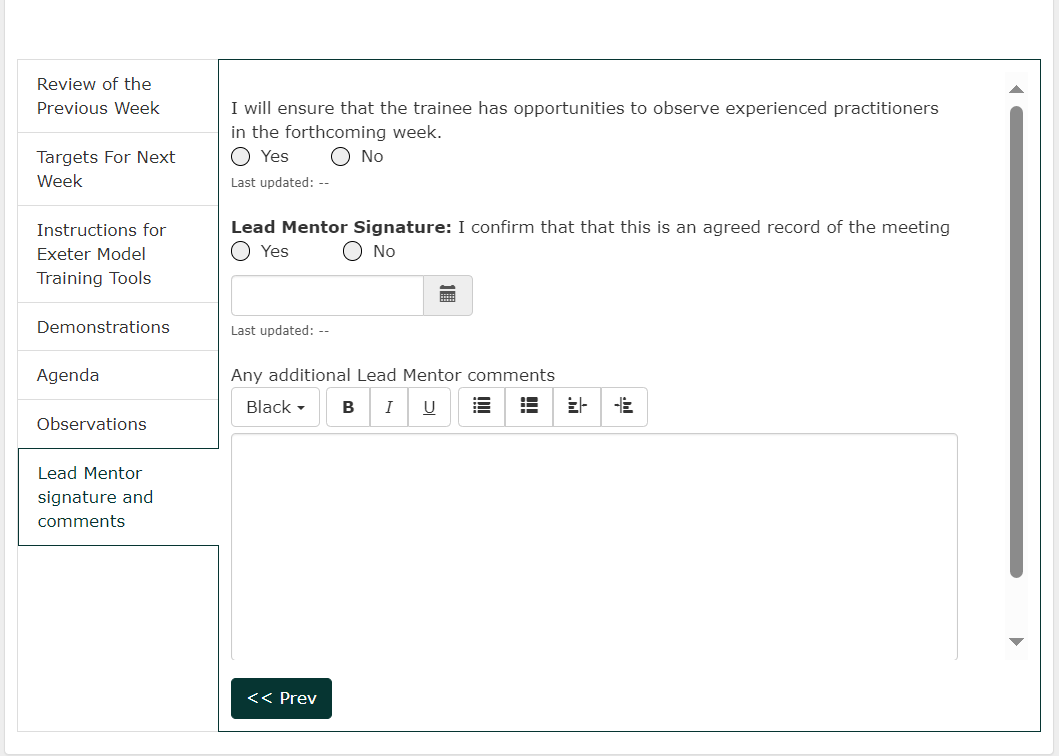 Reflective Mentor and Trainee: Reflective Conversation
With Reflective Mentor- one hour- three times a term
 Show their RM the relevant Phase Profile Descriptor section of the IDP, explaining the evidence they have linked so far (this evidence is used to write the FRAP)
Talk about an evaluated agenda (or Focused Reflection in DI/EE) to show what they have learned and where they want to focus next
Demonstrate that they have taught across the primary curriculum, if any subjects have not been covered trainees should ask their RM how they might do this (primary only)
Demonstrate that they have experienced (or planned to experience during the placement) all of the year groups within their key stage (for secondary that they have a range of year groups timetabled)
Trainees should choose two foundation subjects (different subjects in each meeting) and talk in detail about how they are teaching these, trainees can show lesson plans to support this discussion (Primary only)
Discuss the wider professional context of being a teacher, including career planning, and exploring cross departmental links
Trainees should be making notes during the meeting on the Reflective Conversation template in the IDP (notes should be in bullet points)
Primary Reflective Conversation Template in IDP
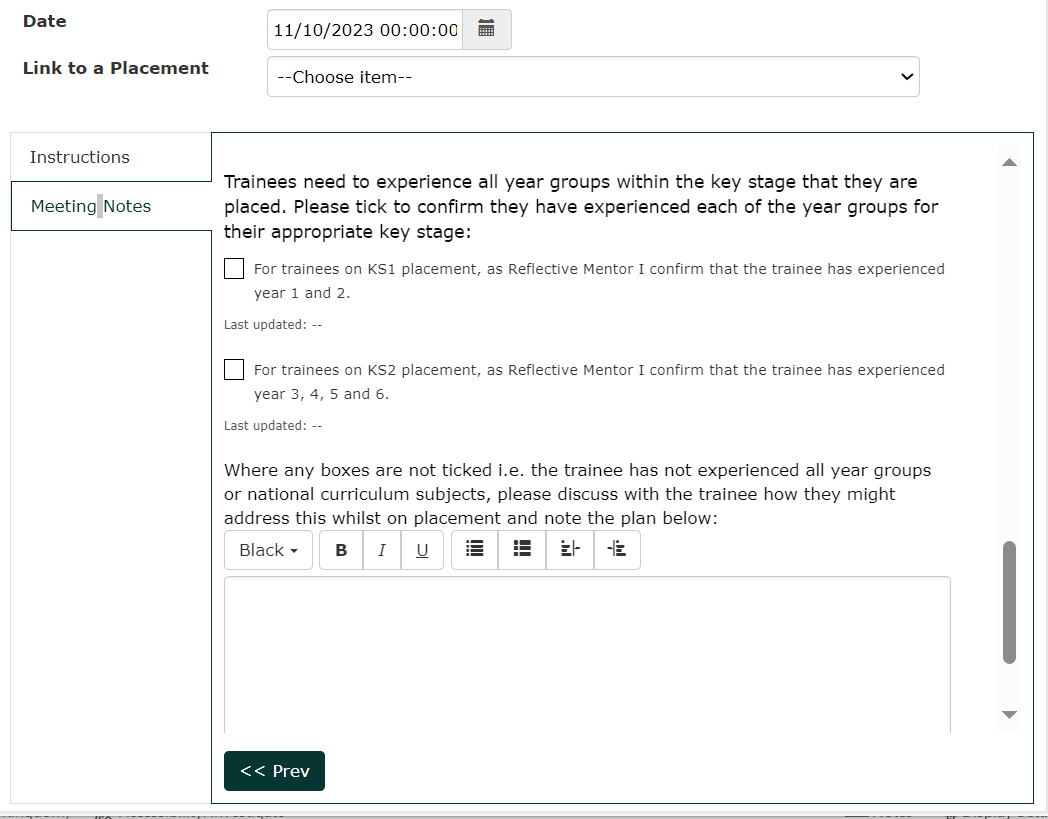 Secondary Reflective Conversation Template in IDP
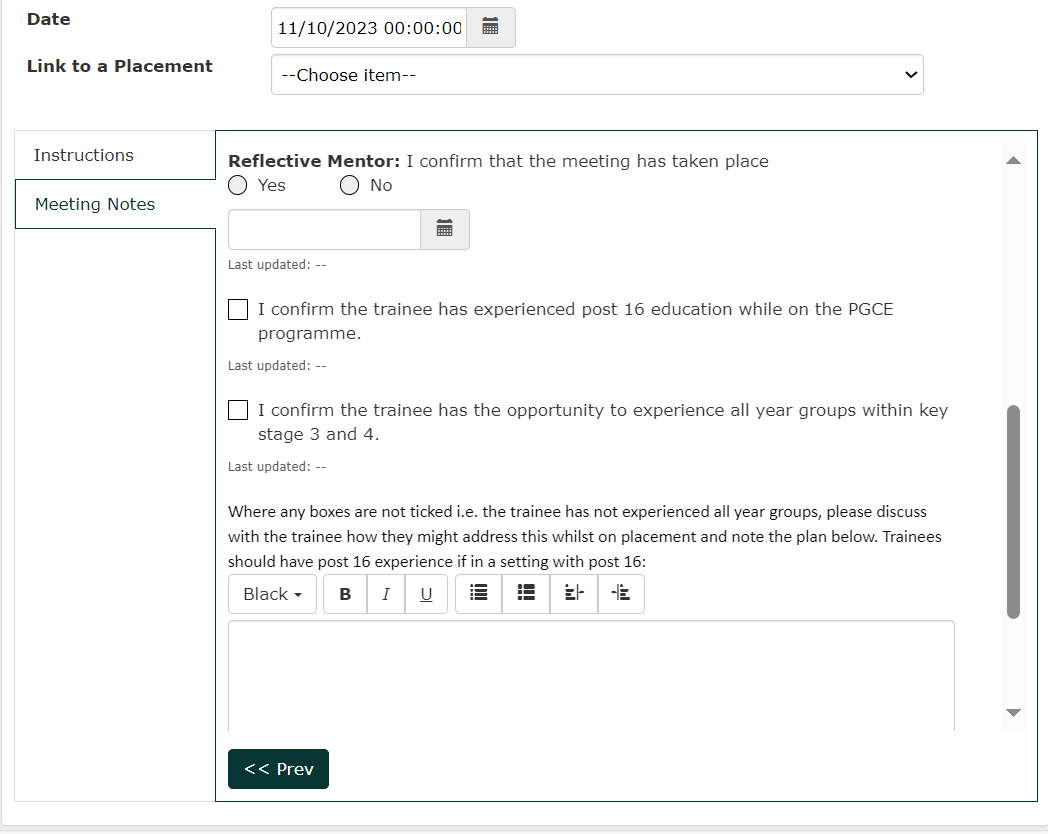 University Visiting Tutor Visits - primary
These boxes may change slightly for 23/24
University Visiting Tutor Visits - secondary
Supporting trainees
Trainee Support Plans (TSP)
 For trainees who are generally on track but experiencing some barriers preventing progress
 Create TSP in the IDP
 Clear targets
 Two week review point 
 If progress not made and there are concerns regarding failure to progress move to CFC 

Cause for Concern action plans (CfC)
 For trainees who are not on track due to illness or a variety of other reasons and there is more of a concern about progress
Task
You will be given a scenario about a trainee. In your group discuss how you would support this trainee. You could think about targets that you might set if you were writing a Trainee Support Plan (TSP) or Cause for Concern (CfC) for this trainee.
Equality, Diversity & Wellbeing support for trainees
PGCE trainees receive support from university wide services. Counselling, occupational health, study services, careers and financial advice. 

 Always inform UVT or Exeter Partner. 
Tab on Mentor Zone for further info​
Wellbeing
Ruth Flanagan Race Equality Resource Officer (RERO) 

- Supports students from all ethnic minorities and other backgrounds who have witnessed racism. 
-offers a confidential non- judgemental place to discuss issues and concerns 
-Signposts for practical support such as housing and finance
-Can refer to outside agencies 
Can support school staff when necessary
R.flanagan@exeter.ac.uk
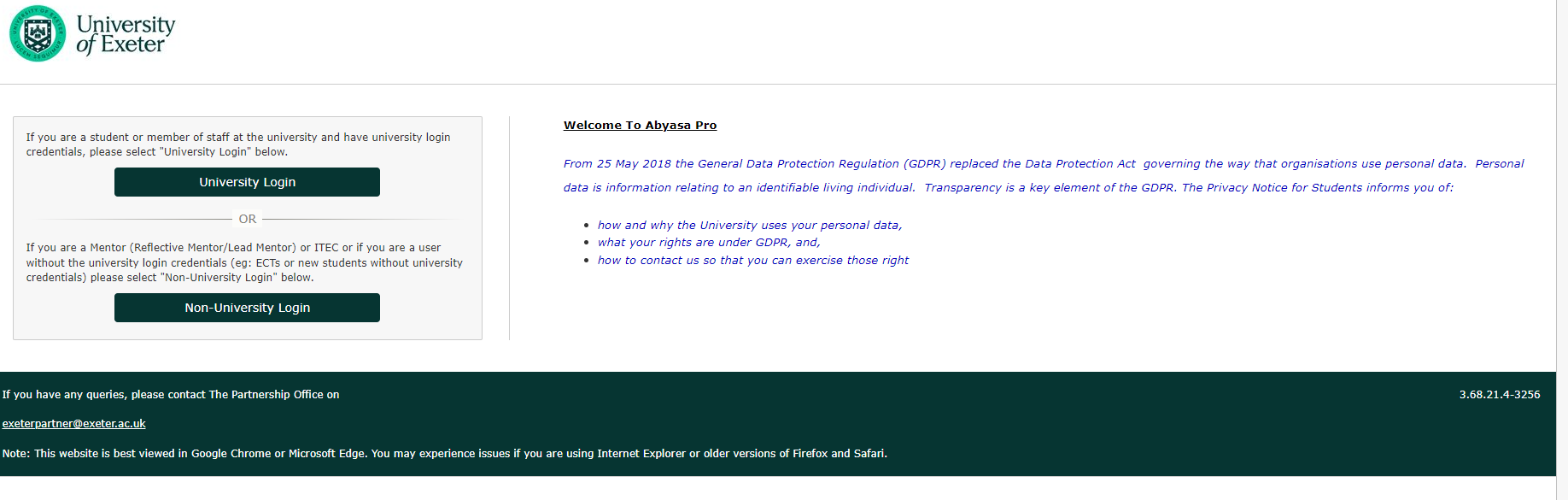 IDP Training Videos and Guides
There are a selection of training videos and guides available on the Mentor zone (username and password are both exeterpartner)

https://education.exeter.ac.uk/partnership/mentor_zone/induction_training_and_feedback/
Mentoring – the theory and the Exeter ModelTD&Cs
School Direct | Partnership with Schools | University of Exeter
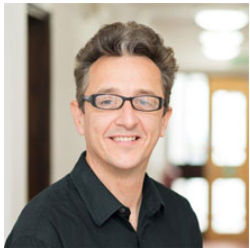 Discussion on transition between schools
Talk to the person next to you about the issues that may arise when a trainee moves to a new placement school. 

What are the challenges for the trainee? 
How do they feel?
What support might they need? 
Where 'should they be' in terms of progress in becoming a teacher?
Transition between schools
Contrasting placements for every trainee
Different school cultures
Different behaviour policies, homework expectations and exam boards
Mixed year groups in primary
Different schemes of work
New experiences in different year groups
Timetable providing different levels of experience (DT for Primary, MFL/Science for Secondary). 
'Practice Shock'
Questions and close
For more information or if you have any questions contact the Partnership Office admin team:
exeterpartner@exeter.ac.uk      01392 724841

Partnership Relations Managers:
Gini Williams –  g.williams6@exeter.ac.uk
Heidi Long – h.long@exeter.ac.uk
Fiona Bosley- f.bosley@exeter.ac.uk 

Director of Mentoring
Bryan Smith - B.P.Smith@exeter.ac.uk